সবাইকে ফুলেল শুভেচ্ছা
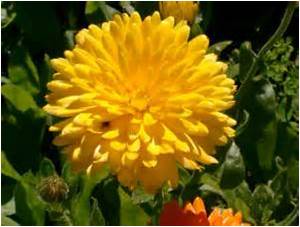 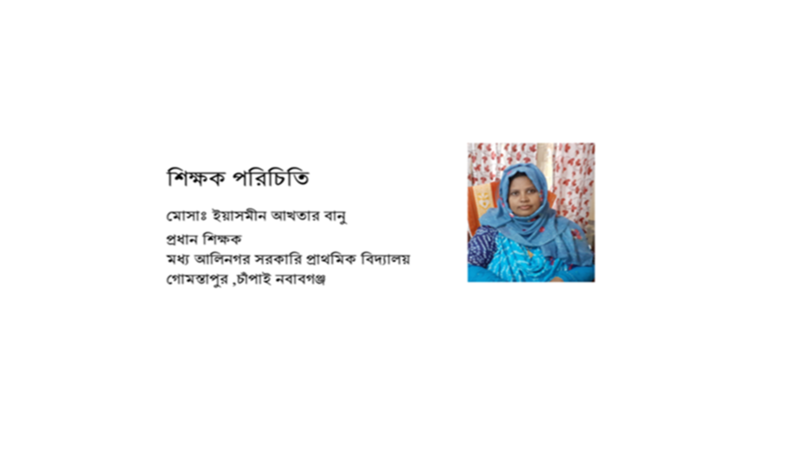 পাঠ পরিচিতি
শ্রেনিঃ দ্বিতীয়
বিষয়ঃ প্রাথমিক গণিত
পাঠের নামঃ সংখ্যা
বিশেষ পাঠঃ সংখ্যার তুলনা
সময়ঃ ৪০ মিনিট ।
শিখন ফলঃ
৭.১ – ২০ থেকে  100 র্যন্ত  সংখ্যাগুলোর মধ্যে যে কোন দুটি সংখ্যা তুলনা করে ছোট বড় বলতে ও লিখতে পারবে।
এসো আমরা একটি ছবি দেখি
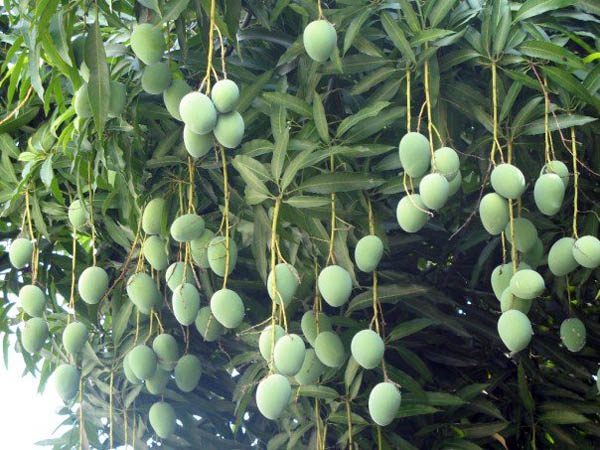 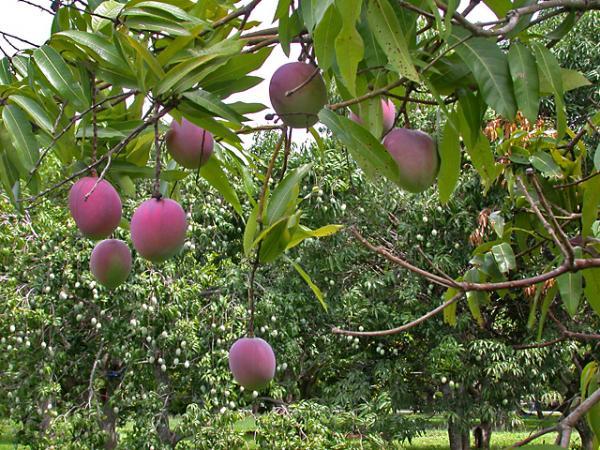 কম
বেশি
পাঠ ঘোষণাঃ 
আমাদের আজকের পাঠ সংখ্যার তুলনা
২০ ও ২৫  মধ্যে কোন সংখ্যাটি বড় ?
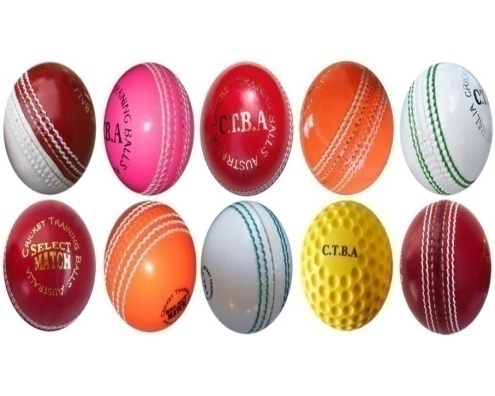 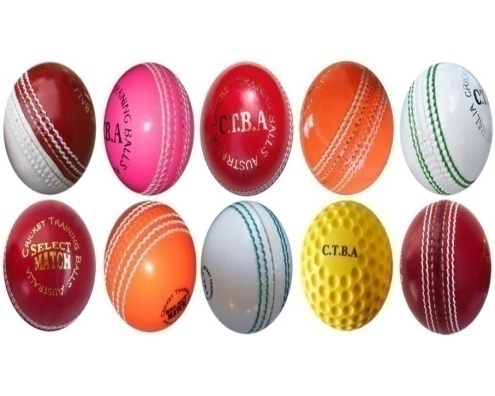 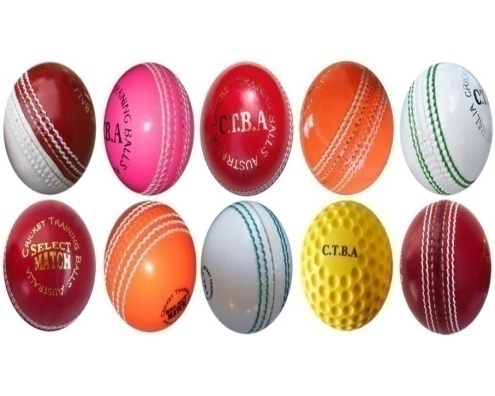 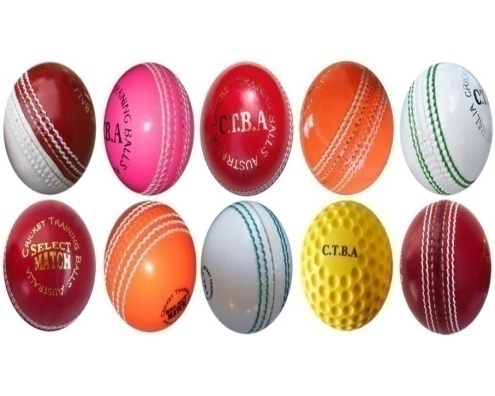 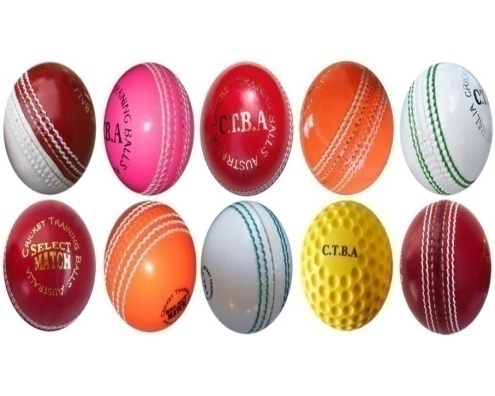 ২৫
২ ০
বড় সংখ্যাটিতে গোল দাগ দিই।
৪৫      ৩৪
২৪ 	     ২৭
২৭
৪৫
৩০    ৪০
৩৯ 	     ৩৬
৩৯
৪০
ছোট সংখ্যাটিতে গোল দাগ দিই।
৪৫    ৩২     ৩৪
২৪    ৩৫    ২৭
৩২
২৪
৩০  ৪০  ২৫
৩৯     ৪২    ৩৬
৩৬
২৫
দলীয় কাজ
দল-ক-বড় সংখ্যাটিতে গোল দাগ দিই।
দল-খ- ছোট সংখ্যাটিতে গোল দাগ দিই।
দল-1-বড় সংখ্যাটিতে গোল দাগ দিই।
৪৫      ৩৪
২৪ 	     ২৭
২৭
৪৫
৩০    ৪০
৩৯ 	     ৩৬
৩৯
৪০
দল-2-ছোট সংখ্যাটিতে গোল দাগ দিই।
৪৮   ২৪   ৪৩
২৫   ৩৫   ৪১
২৪
২৫
২৭   ৪৫   ২৯
৪৫   ৩৪   ২৮
২৭
২৮
মূল্যায়নঃ
বড় সংখ্যাটিতে গোল দাগ দিই।
19         27      16
27
ছোট সংখ্যাটিতে গোল দাগ দিই।
36      50
36
ধন্যবাদ সবাই কে
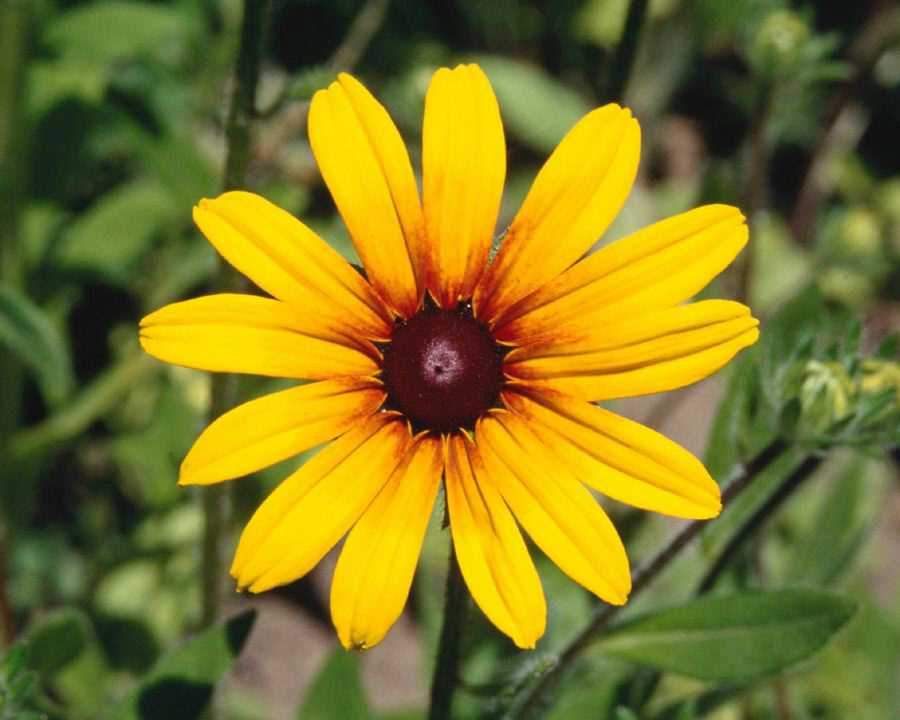